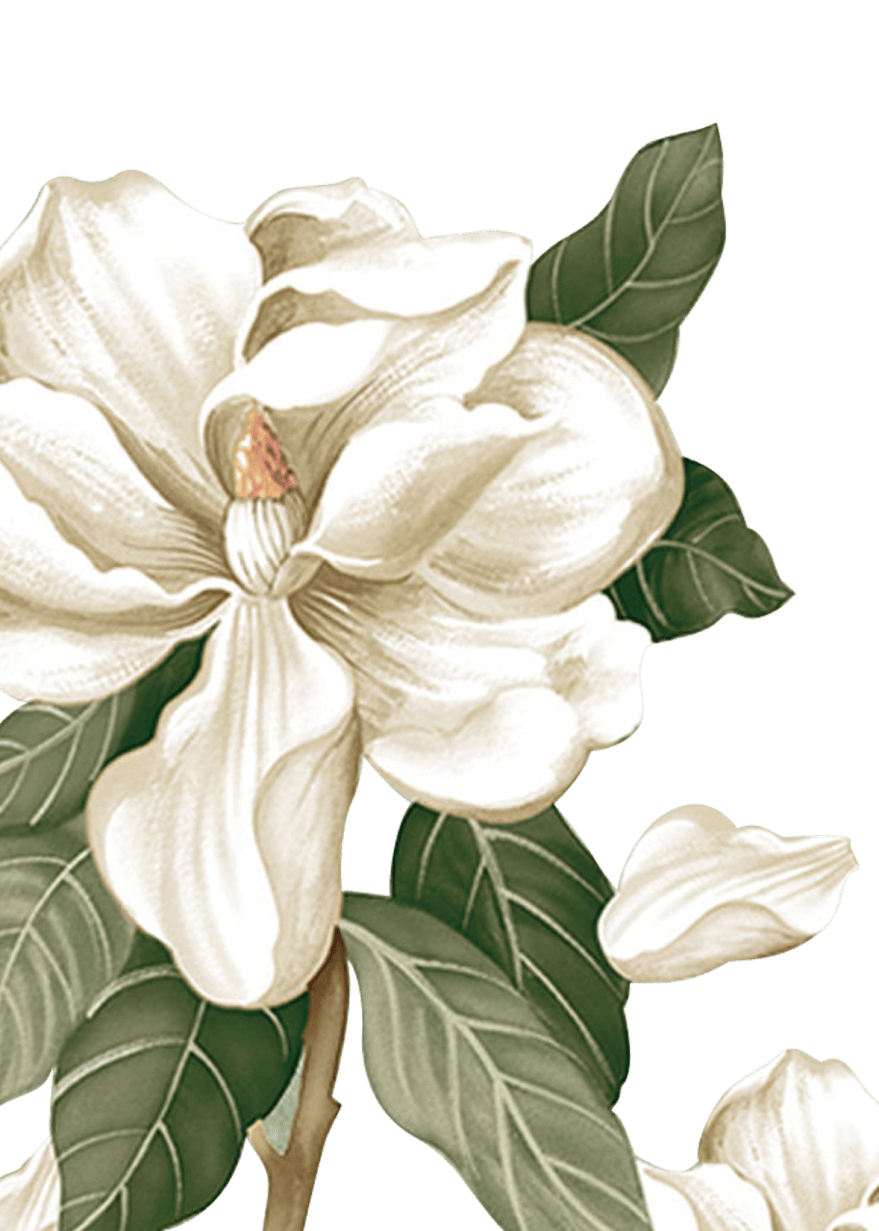 Implementation of an IoT-based plant monitoring system
Prepared by: Fatema Abduljabbar Jawad
ID: 20163743
Supervised by: Prof. Mohab Mangoud
CONTENT
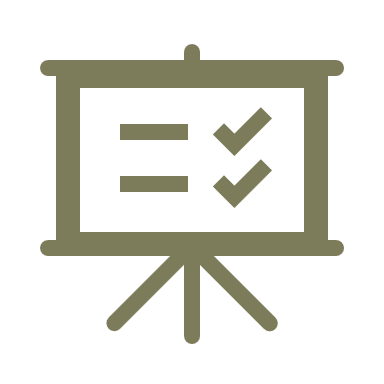 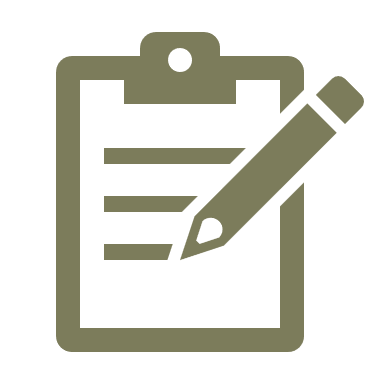 Introduction: 
Objectives
Problem Statement
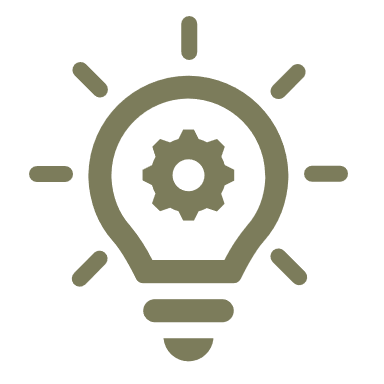 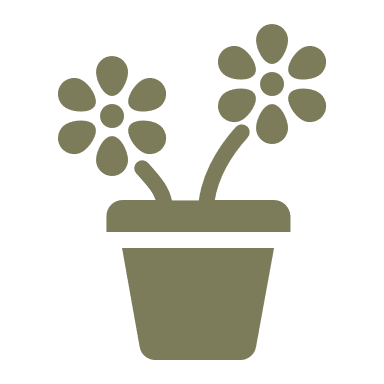 System Design and 
Implementation
Conclusion:
Challenges and Future work
Demo
Introduction
Objectives:
The goal of the project is to protect plants from infections and conserve water by creating an Internet of Things system that consists of several sensors that monitor plant status 24/7 and determine when the plant requires watering.
Problem Statement
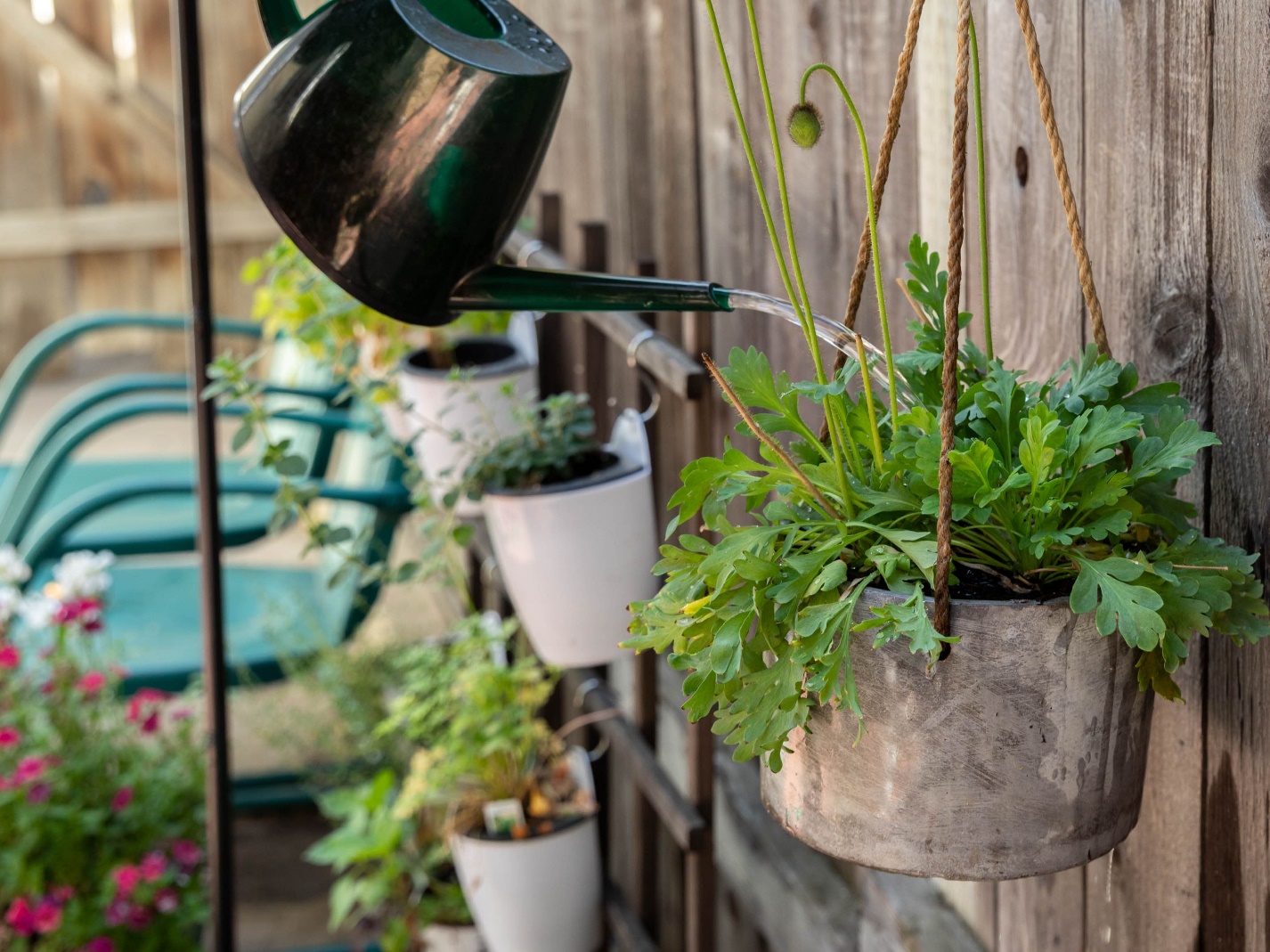 Plants diseases has affected food production and civilization’s evolution throughout the years.
Back into the start of agricultural era, Plants diseases was viewed as god’s punishment and disease control methods were limited.
Lack of food stocks:
Irish famine caused by potato late blight in the 1840s [3].
The 1943 Bengal famine caused by rice brown spot [3].
In India between 1947 and 1960, when food production was insufficient due to the increasing population [1].
Fact: only six countries have access to half of the world's freshwater. Over a billion people do not have access to enough safe and clean water [2].
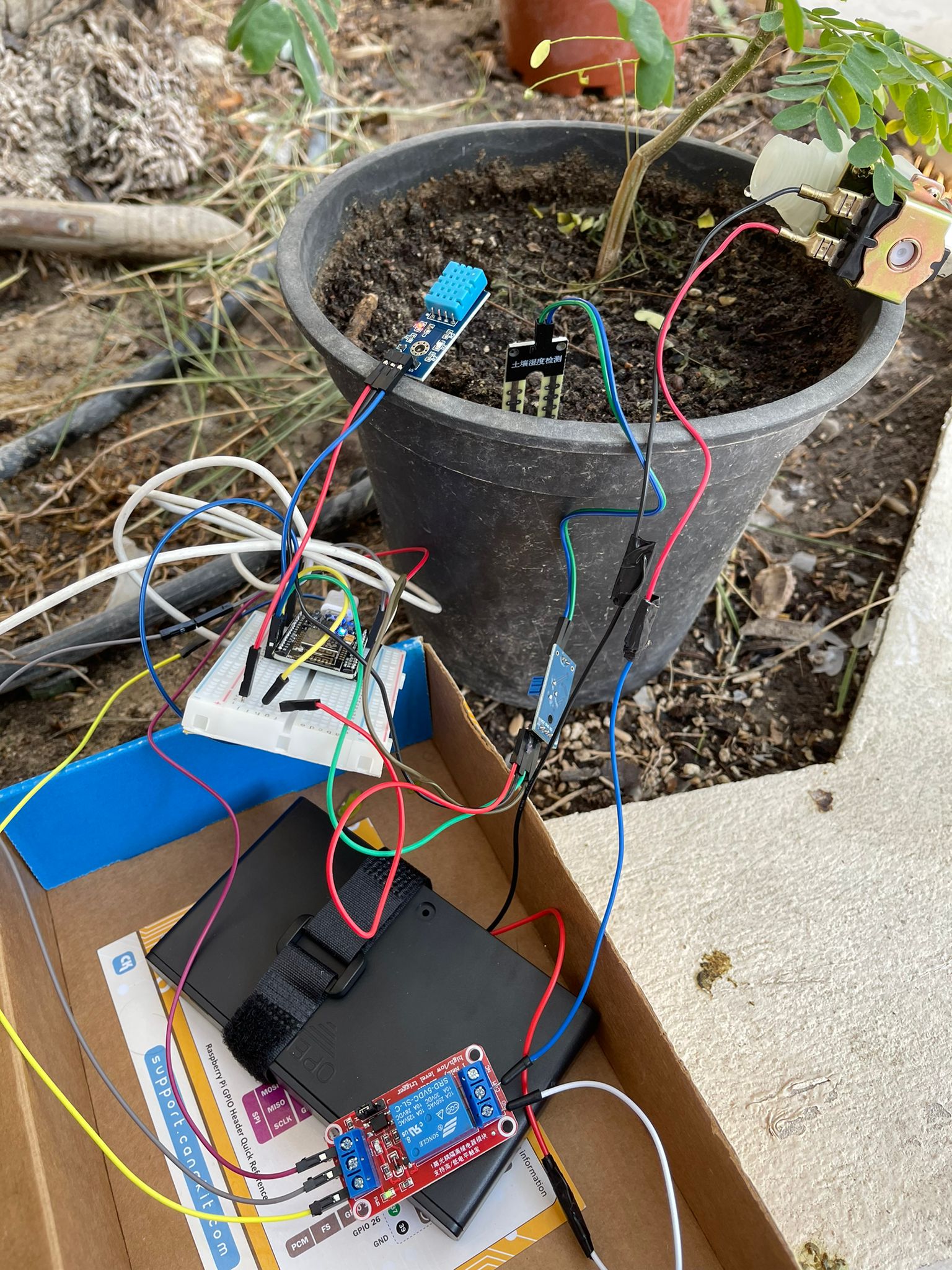 System Design and Implementation
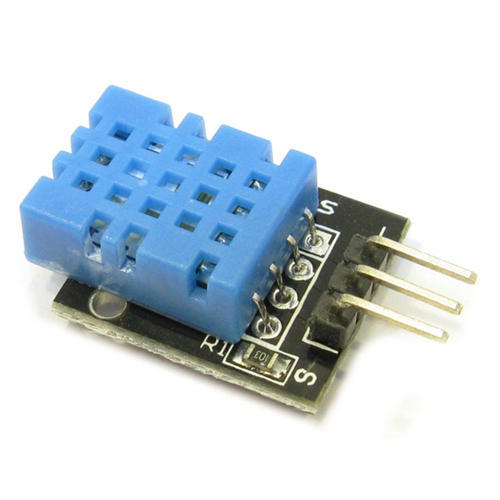 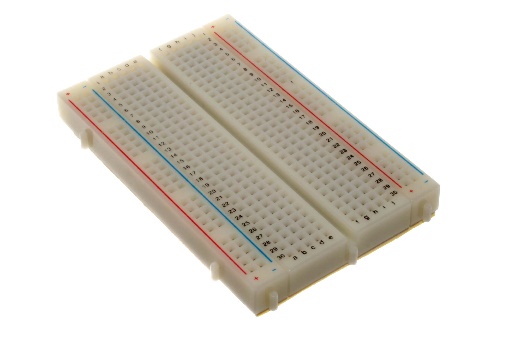 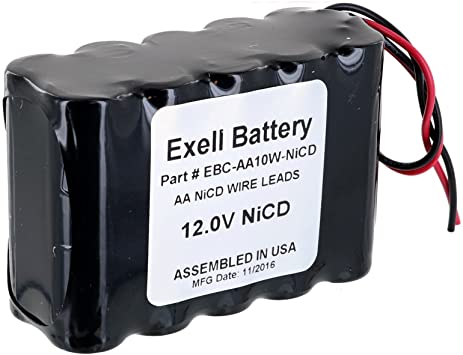 Hardware Equipment's
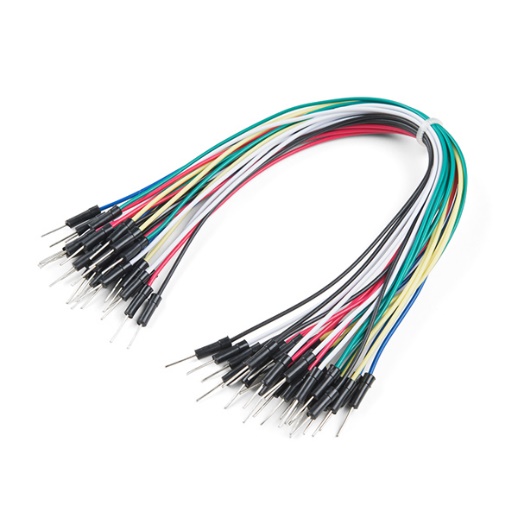 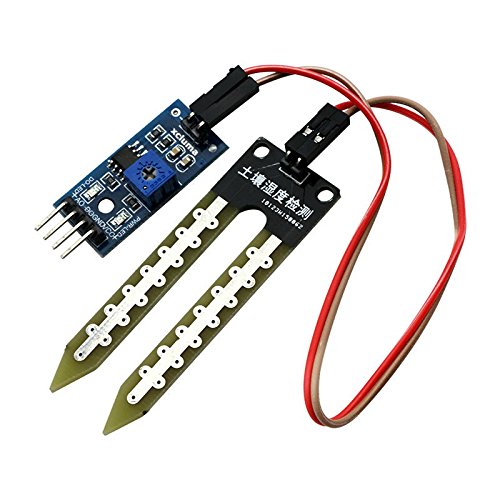 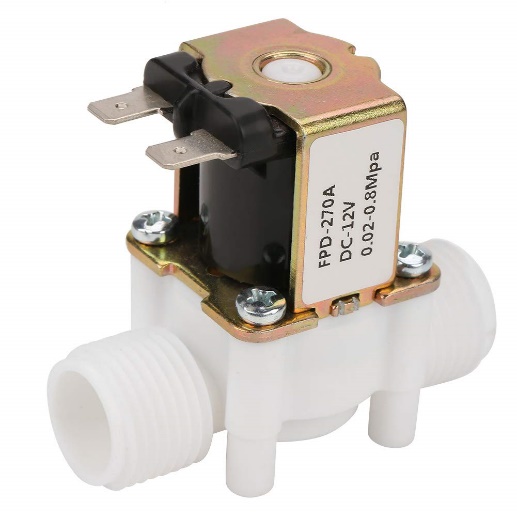 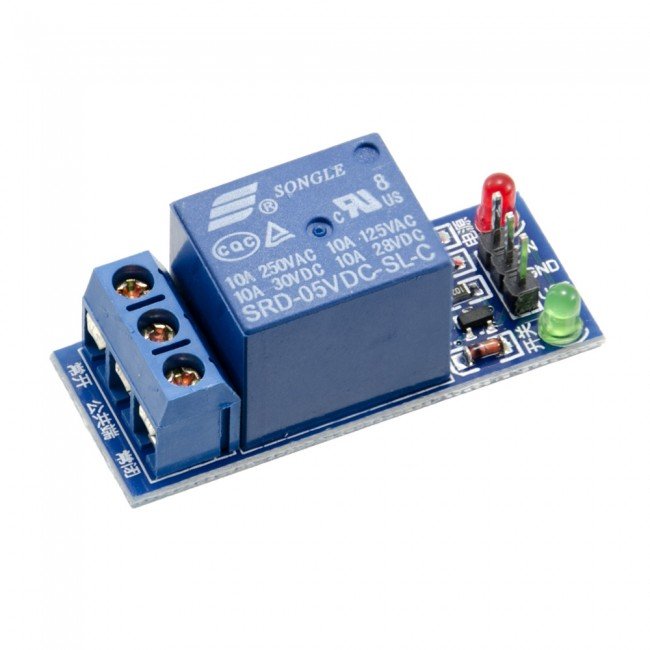 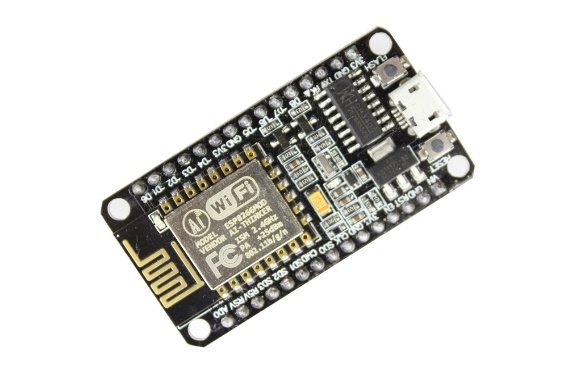 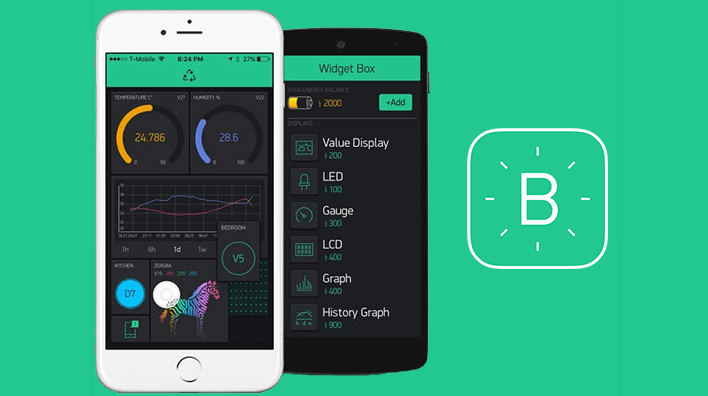 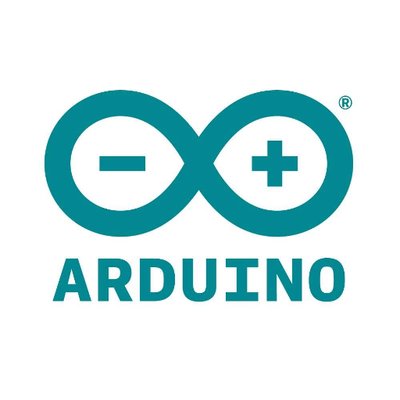 Software Equipment's
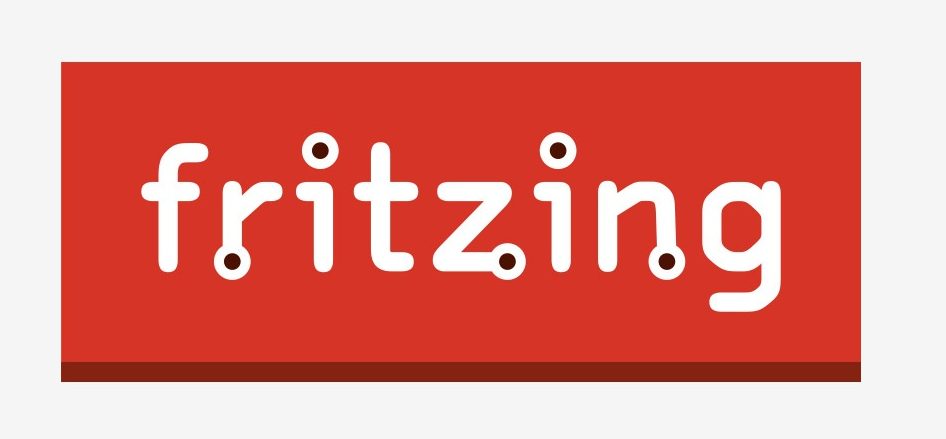 Blynk, Arduino and Fritzing
Circuit Diagram
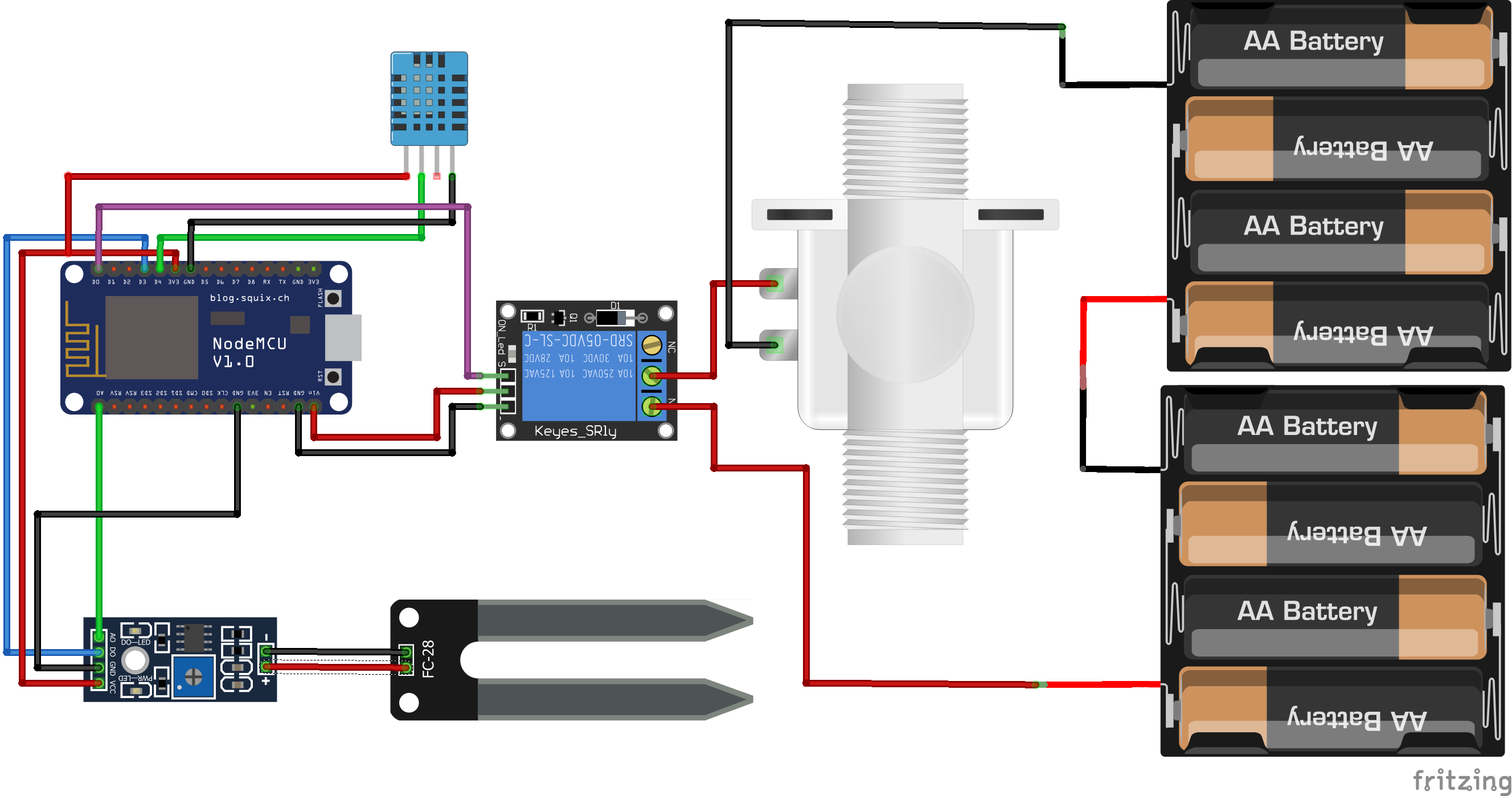 2. Add two gauges for temperature and humidity
1. Create a new project named (IOT Plant Monitoring)
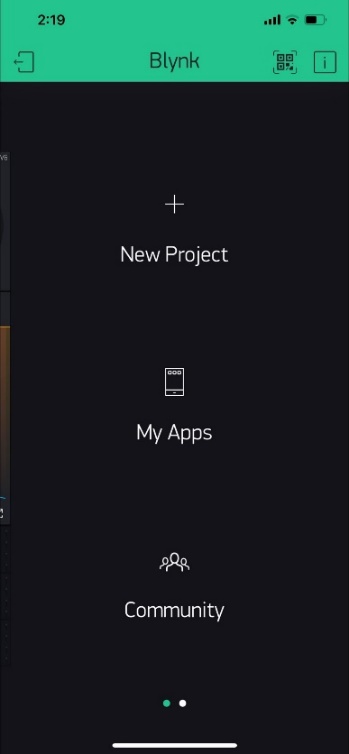 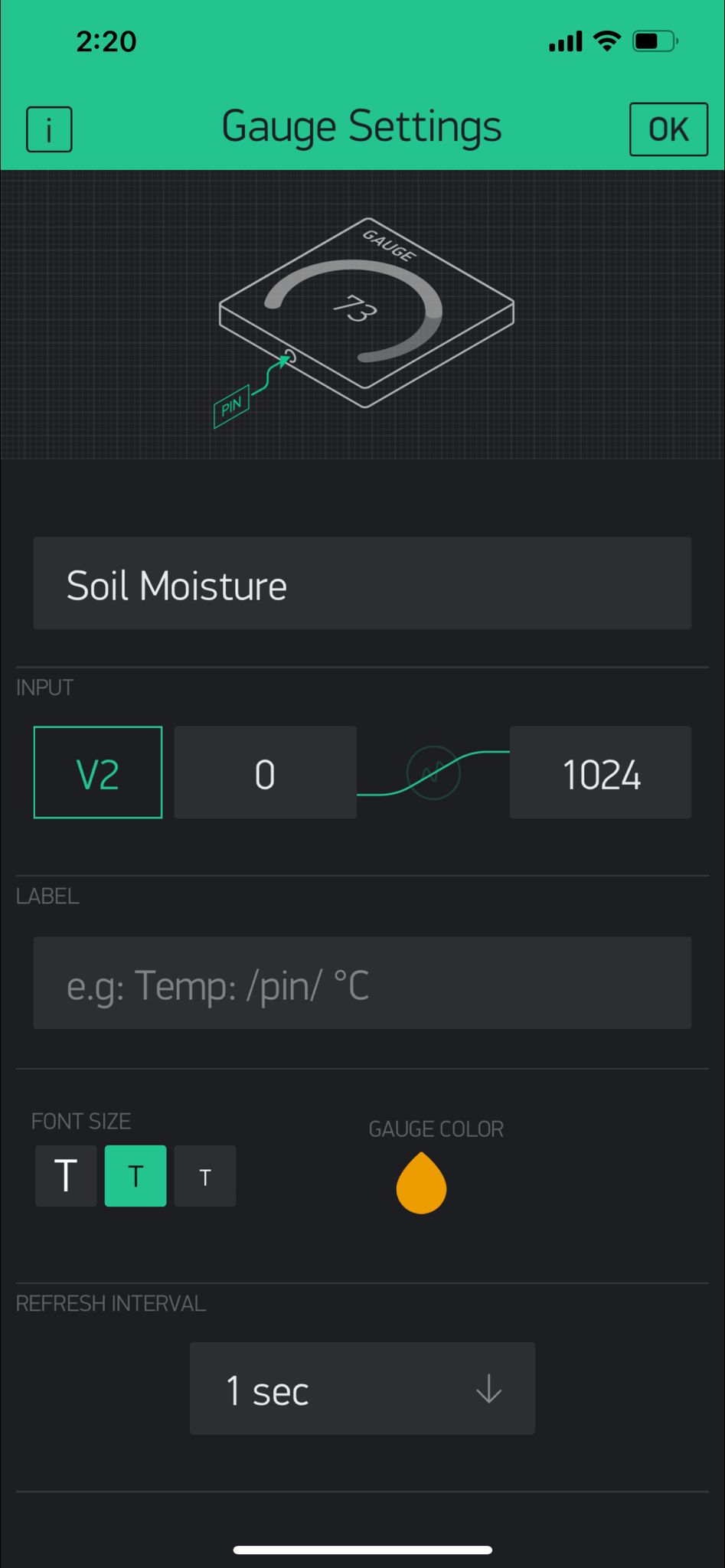 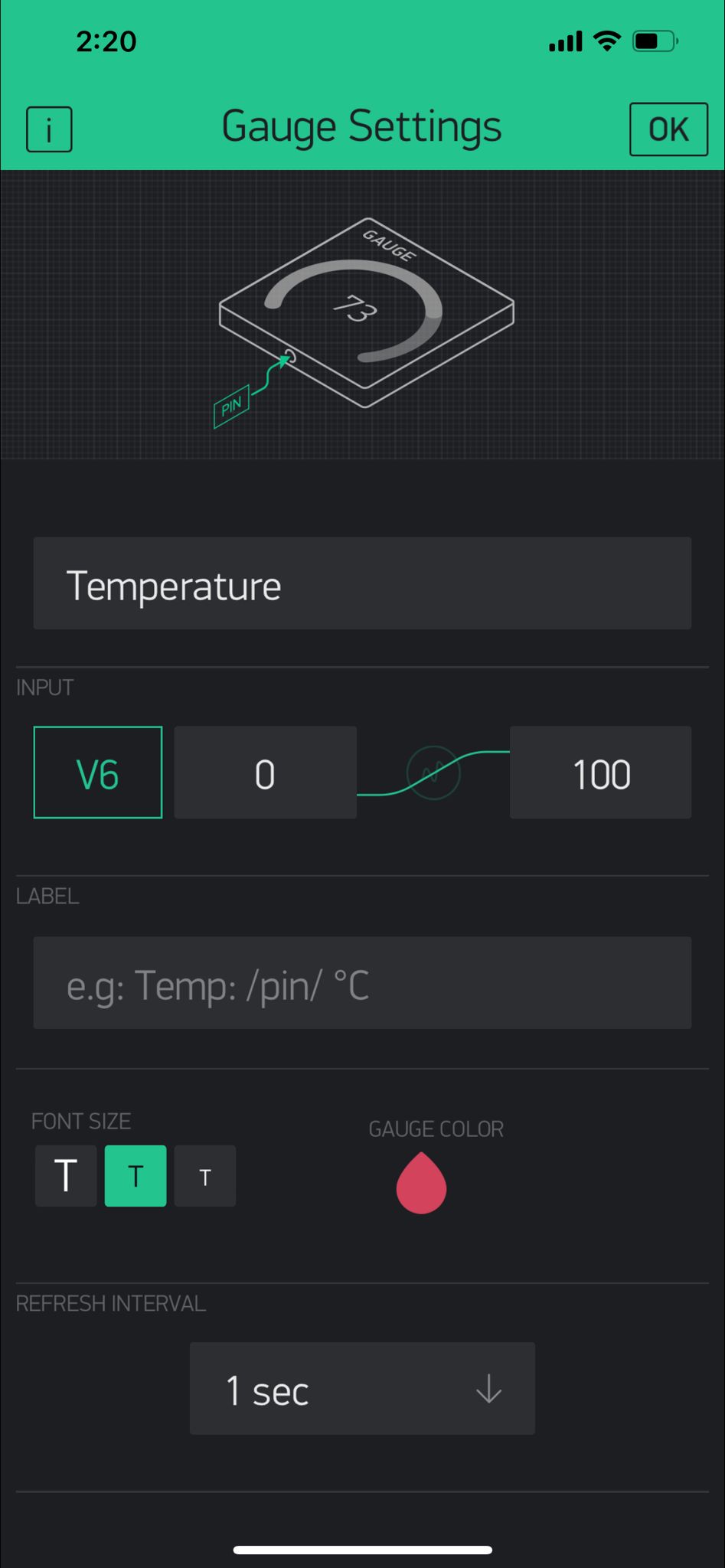 4. Add a new chart to read moisture, temperature and humidity
6. Add a timer to set interval time for opening and closing the solenoid water valve
5. Add a switch button to control the solenoid water valve
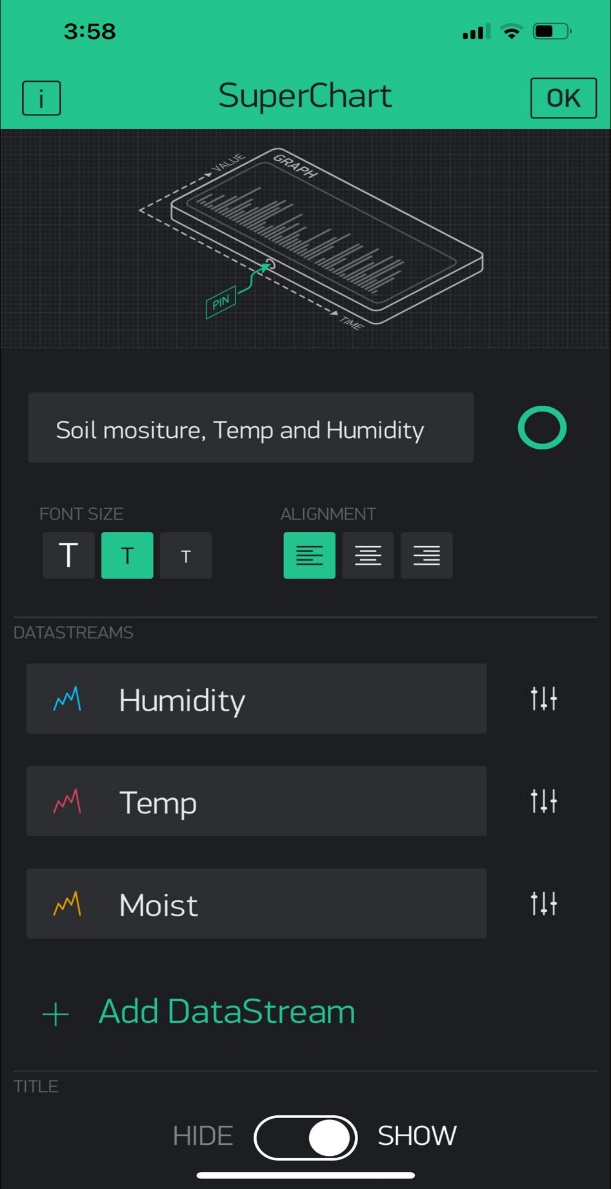 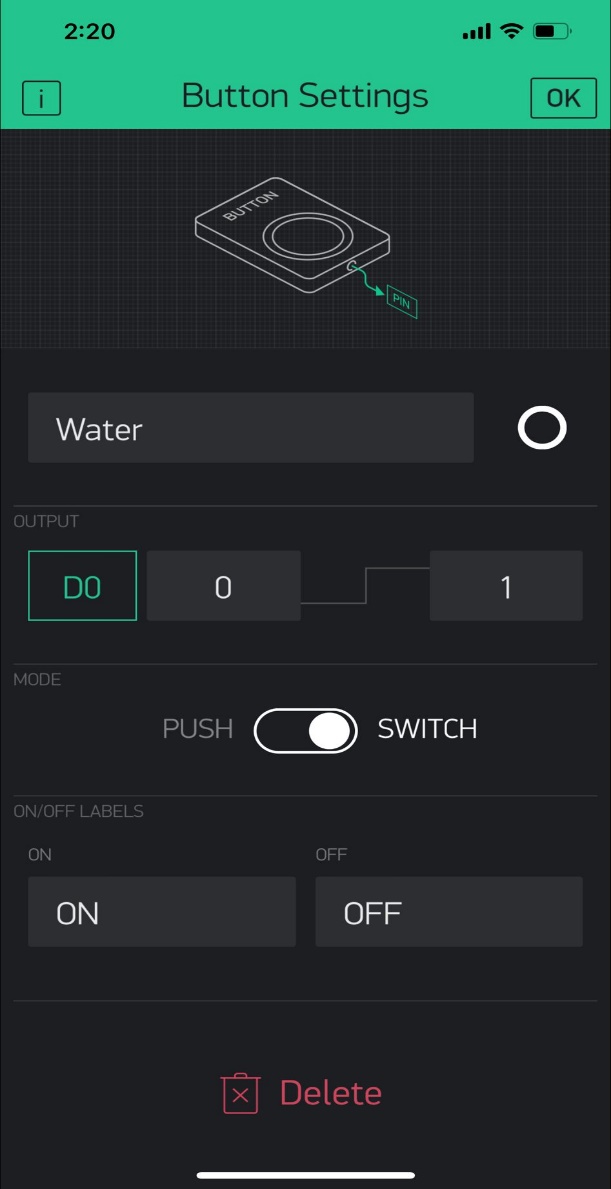 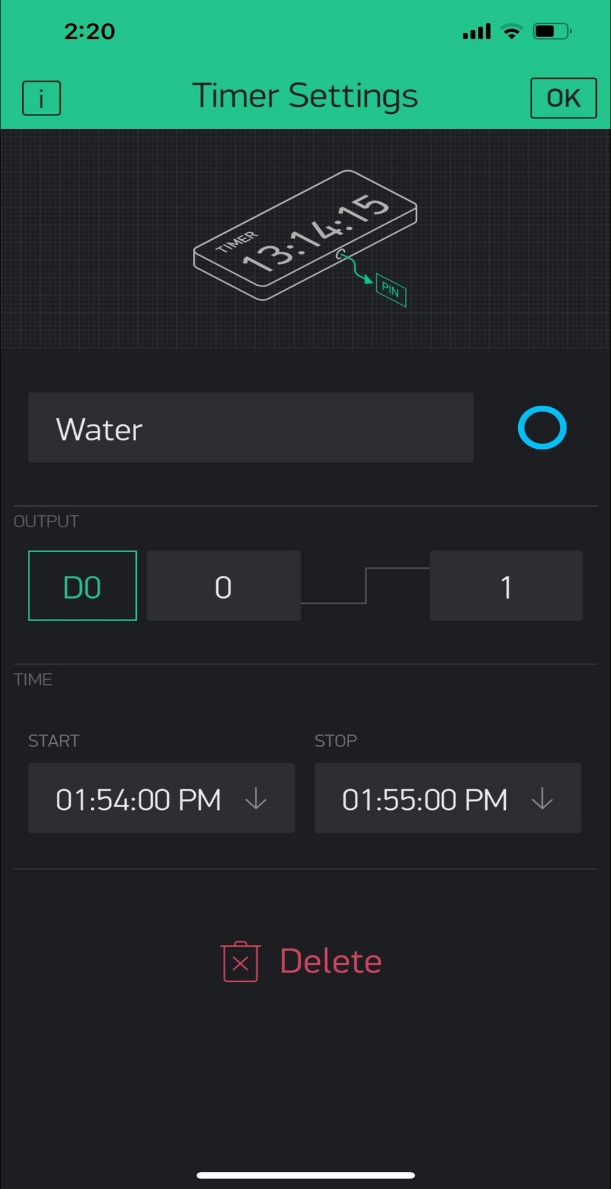 7. Send the authentication token by e-mail and add it to the code
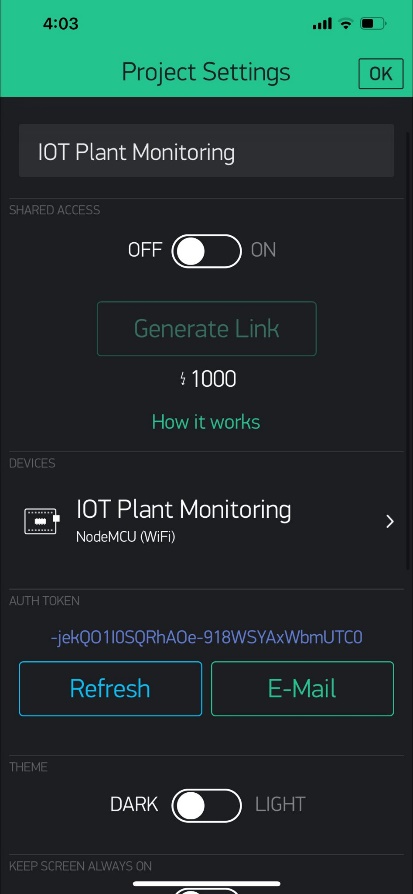 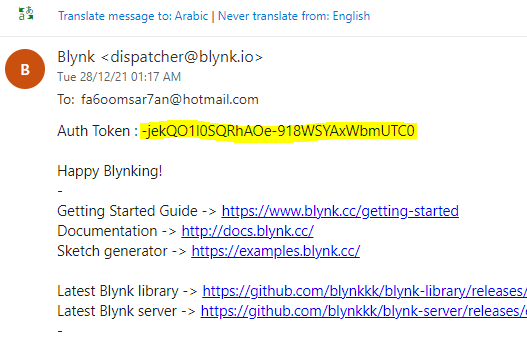 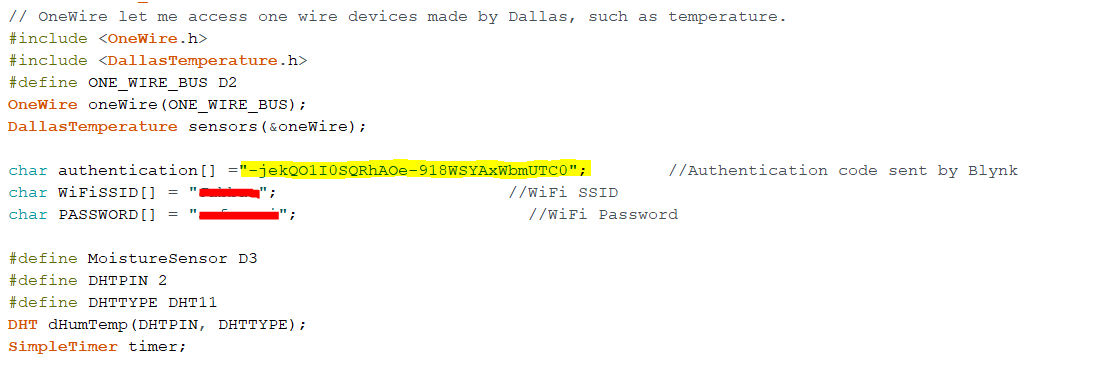 8. After powering the circuit and connecting the project with esp8266
9. We can export the data from super chart by email
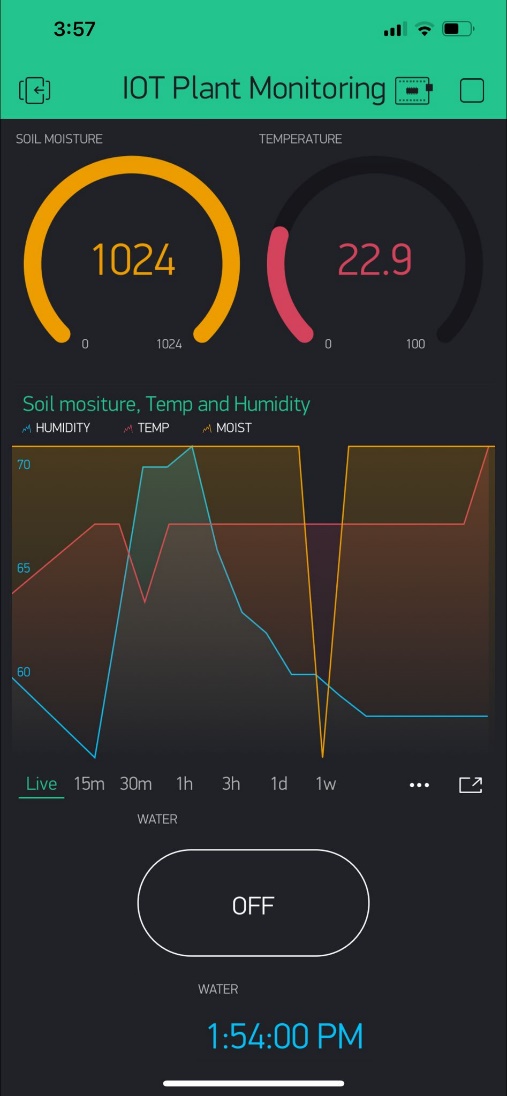 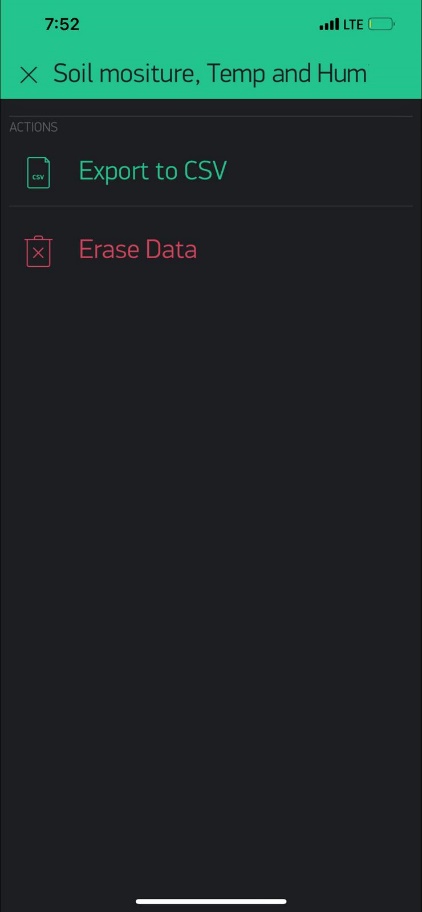 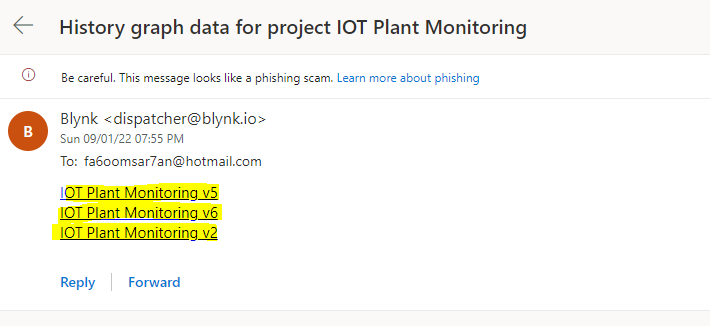 Soil Moisture
Humidity
Temperature
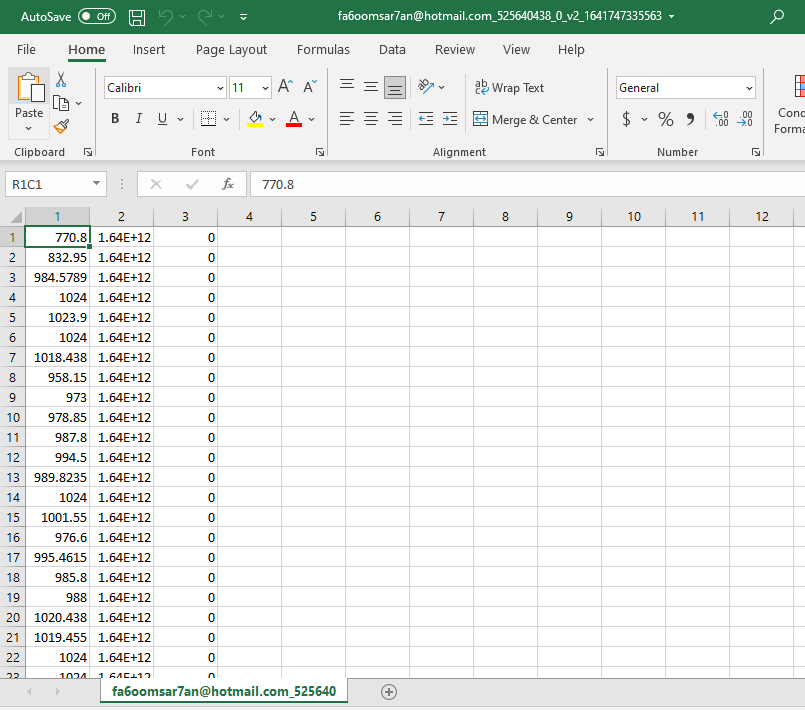 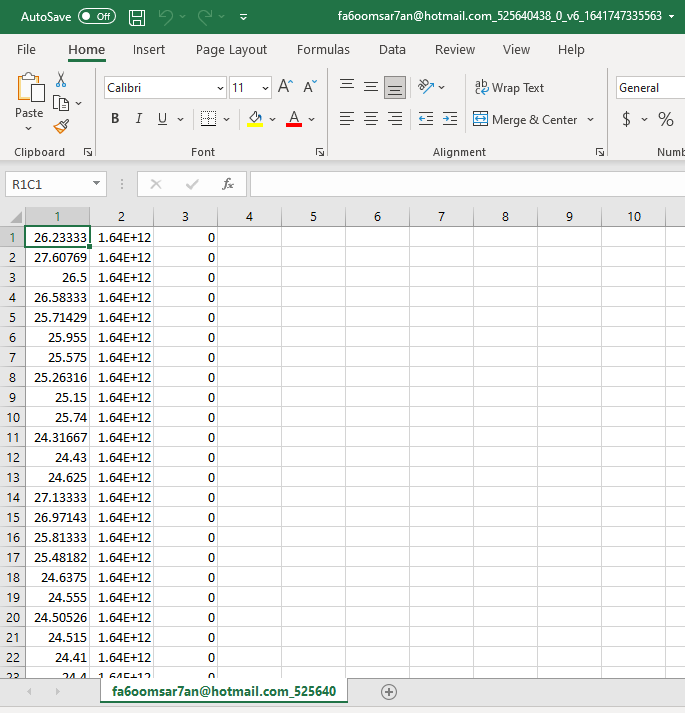 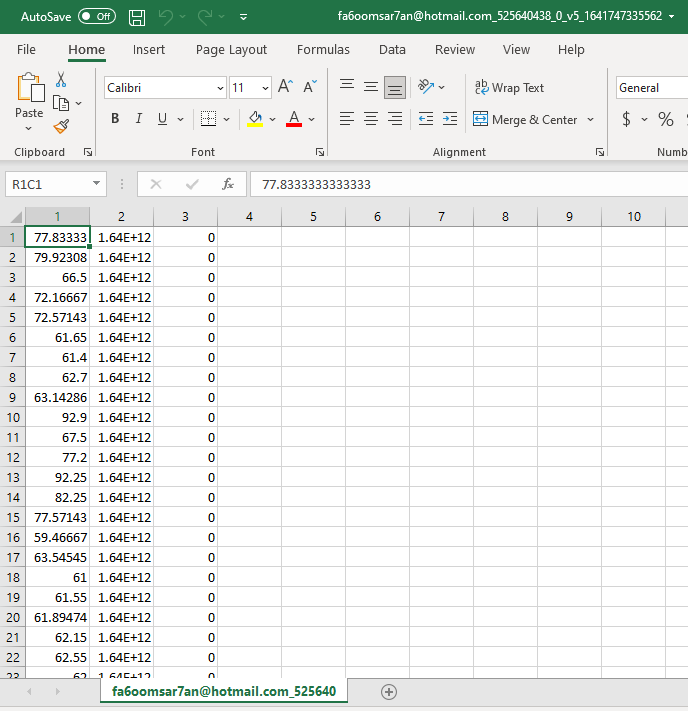 Code Explanation
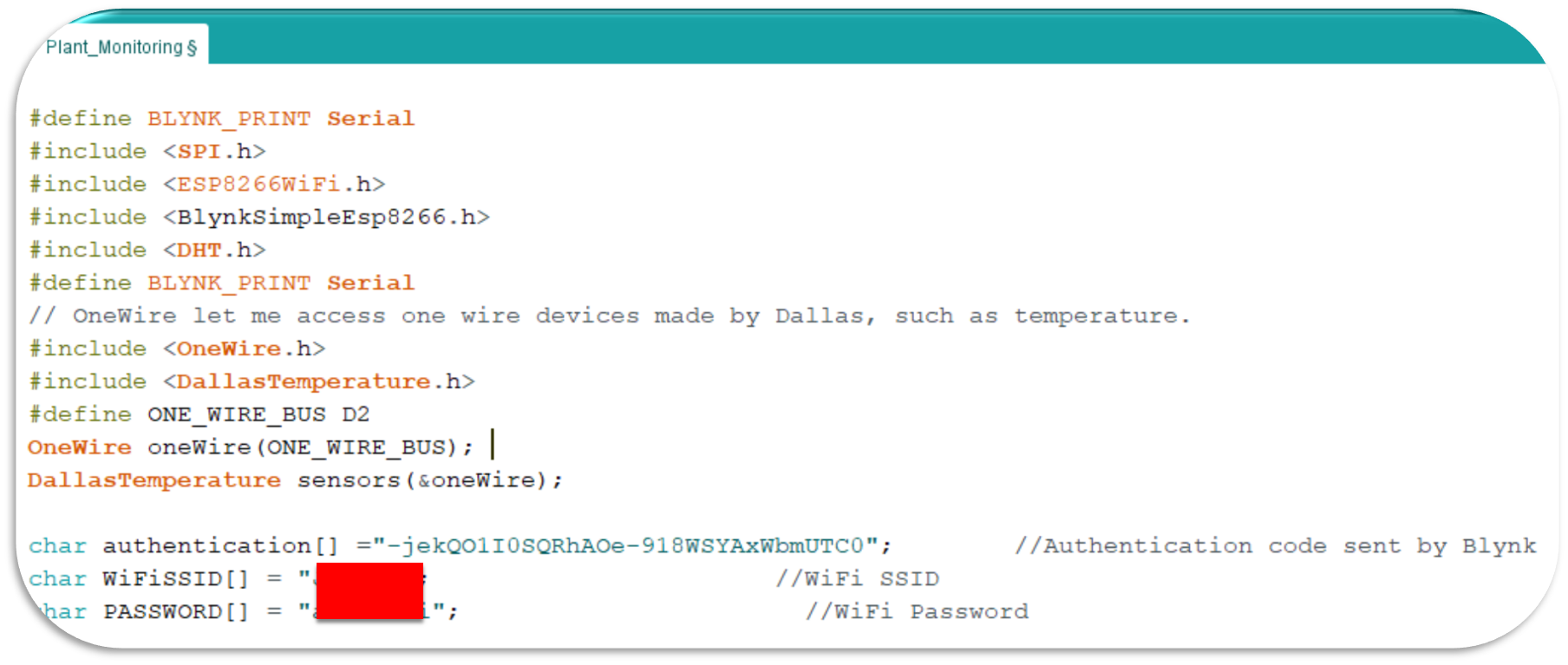 Libraries
Authentication
Network
A class to send temperature and humidity to Blynk application through the cloud
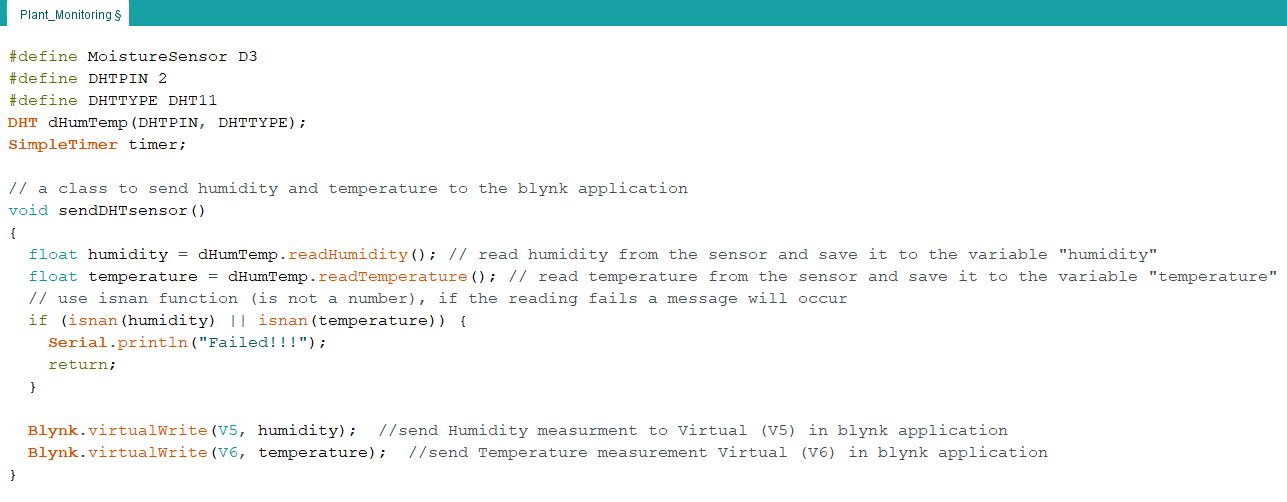 Start connection to Blynk and network and start sending data to Blynk throughout the network
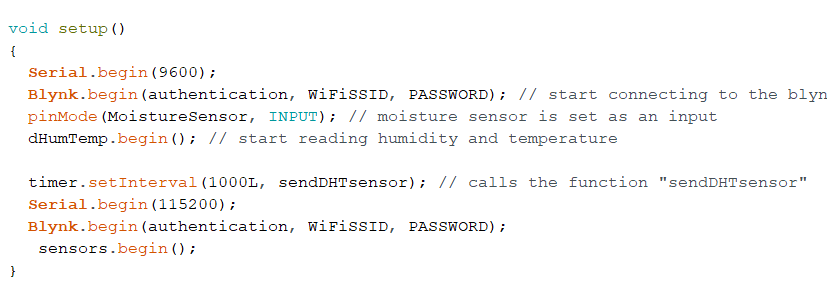 Send moisture measurements to the cloud
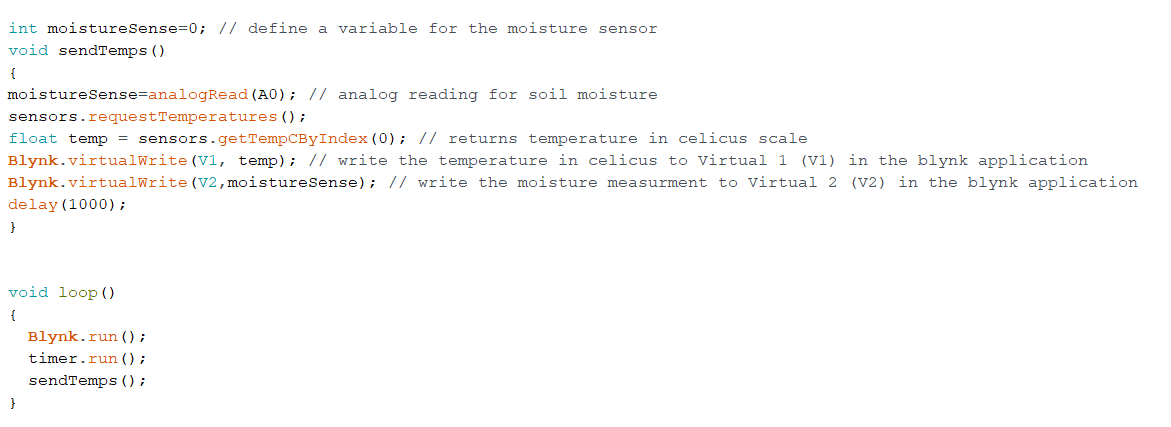 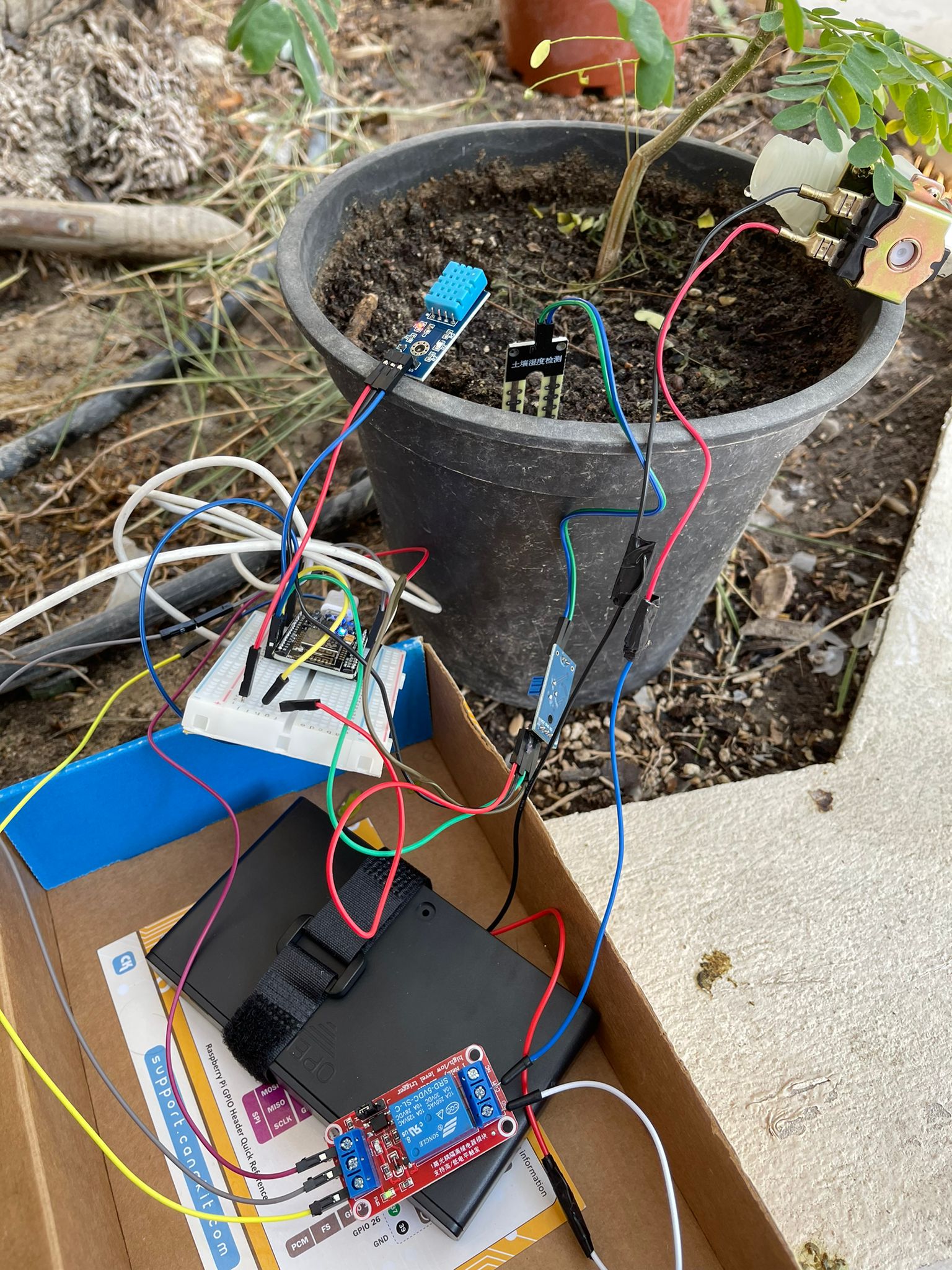 Demo
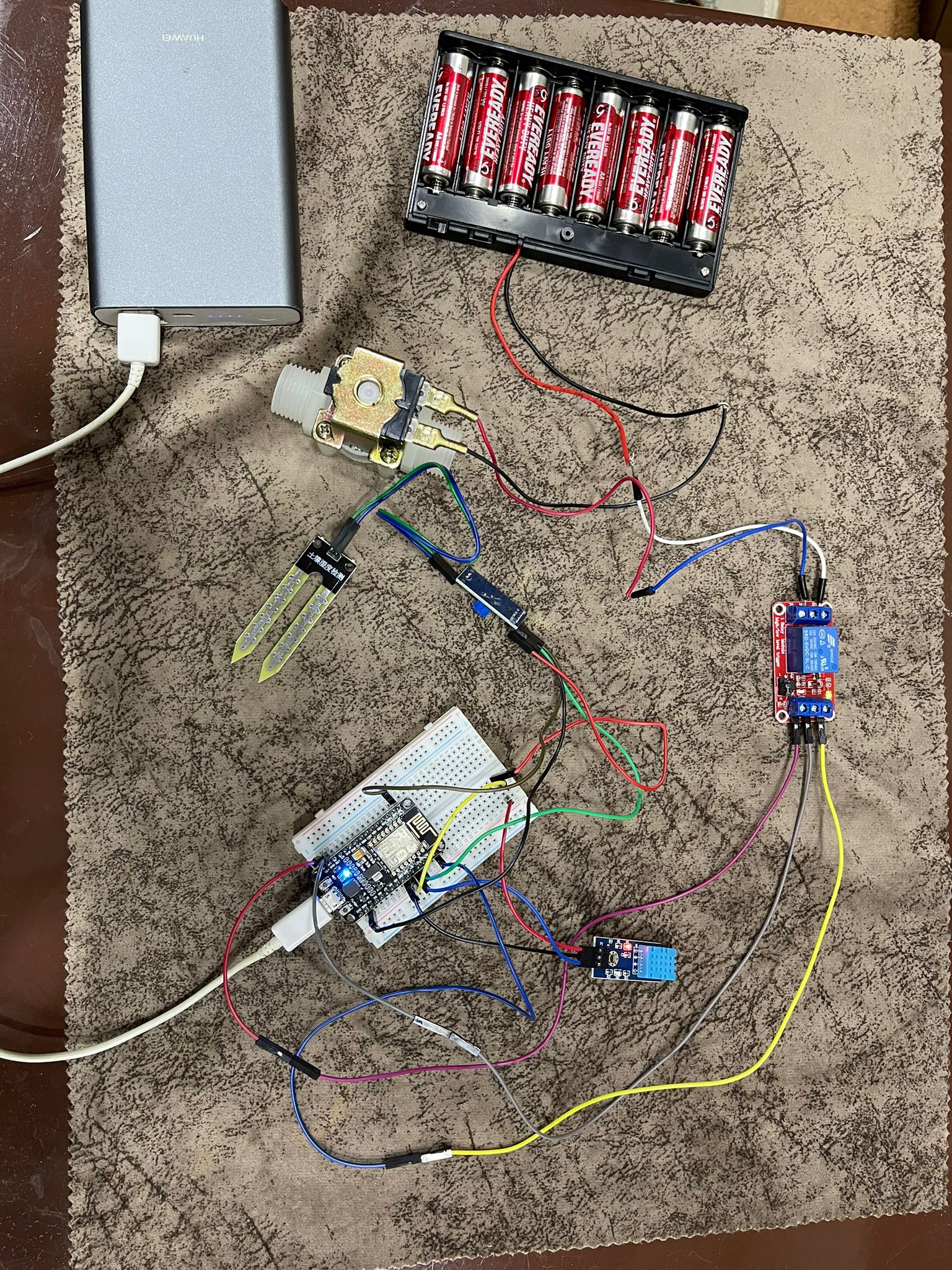 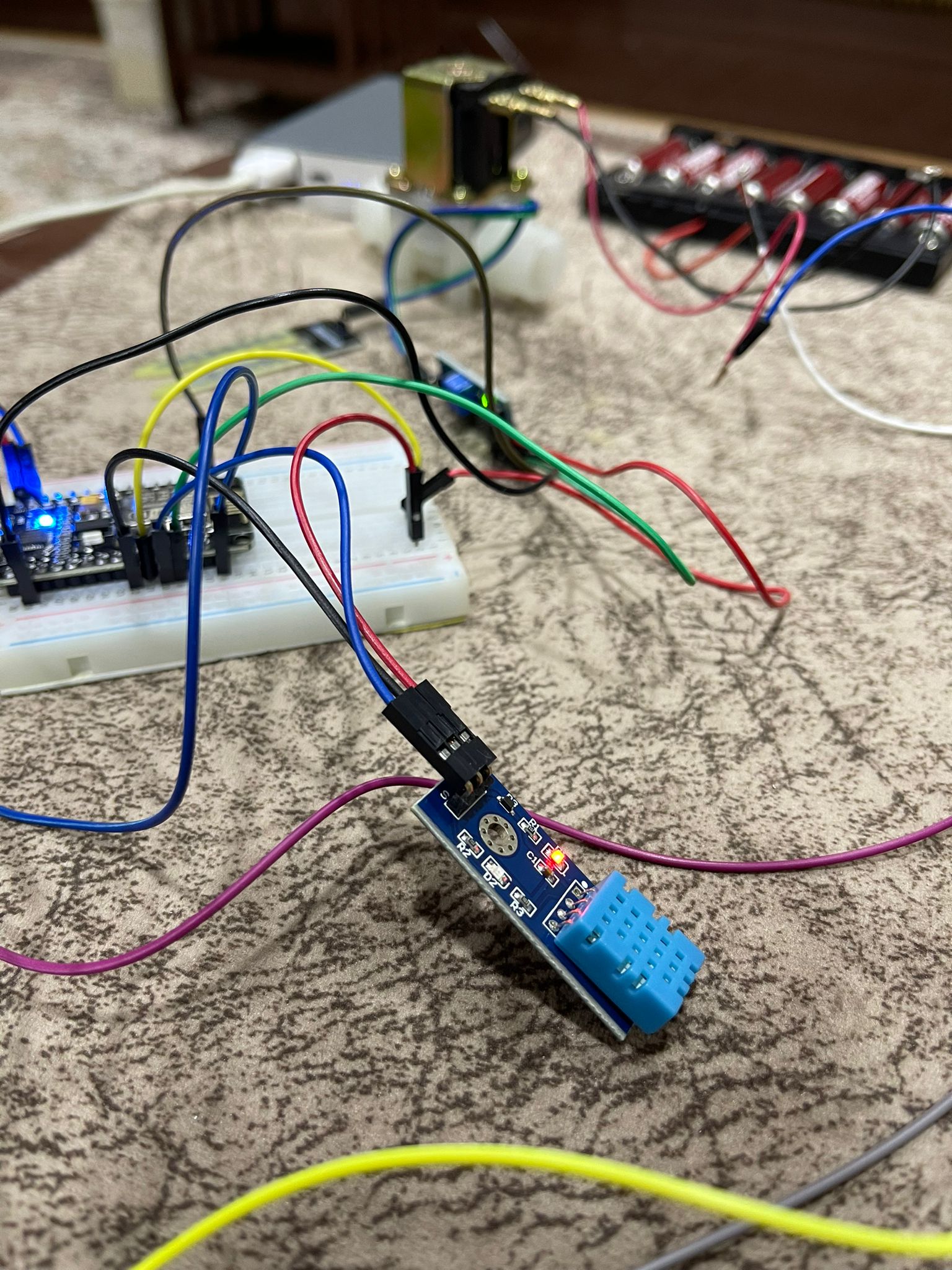 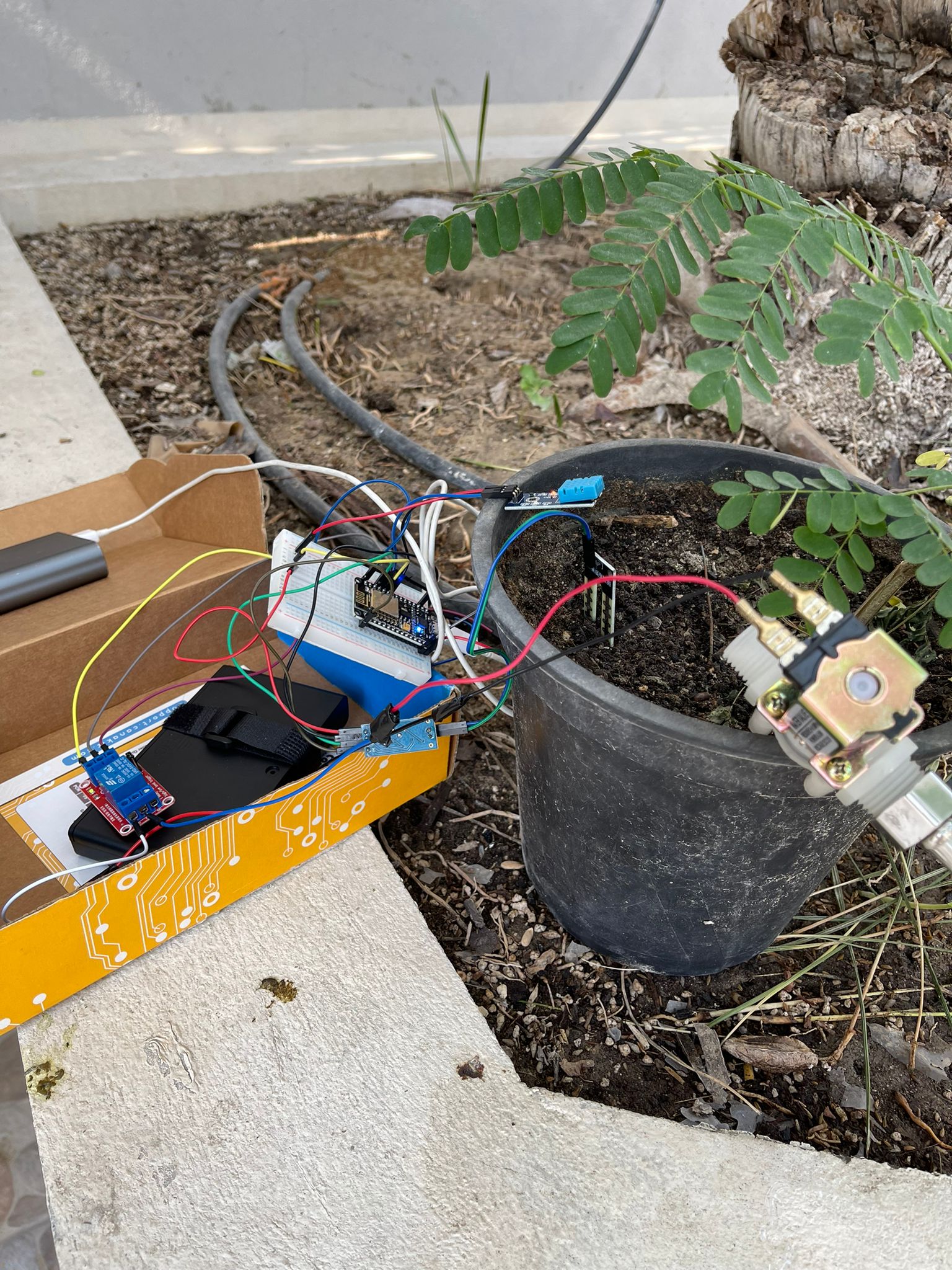 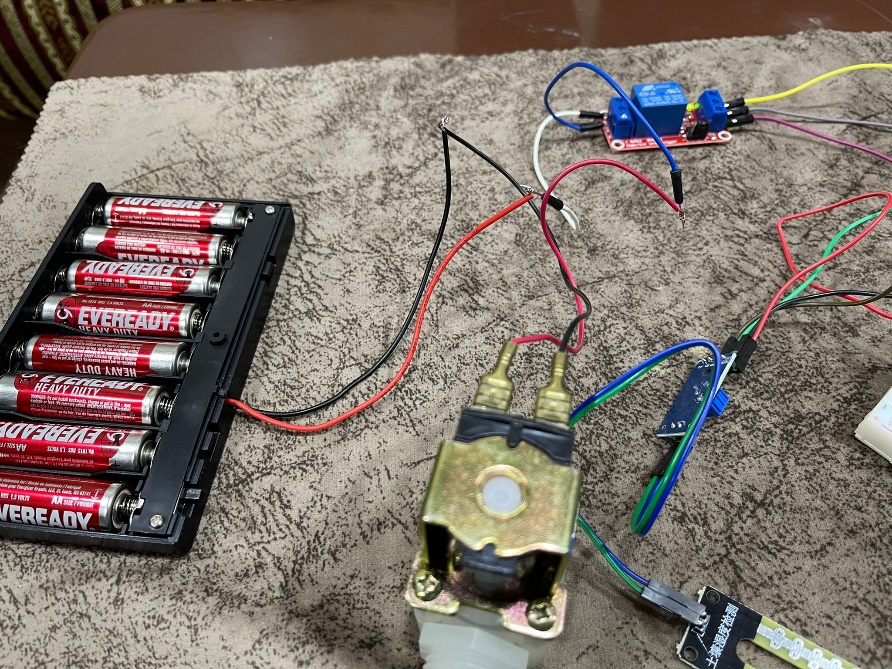 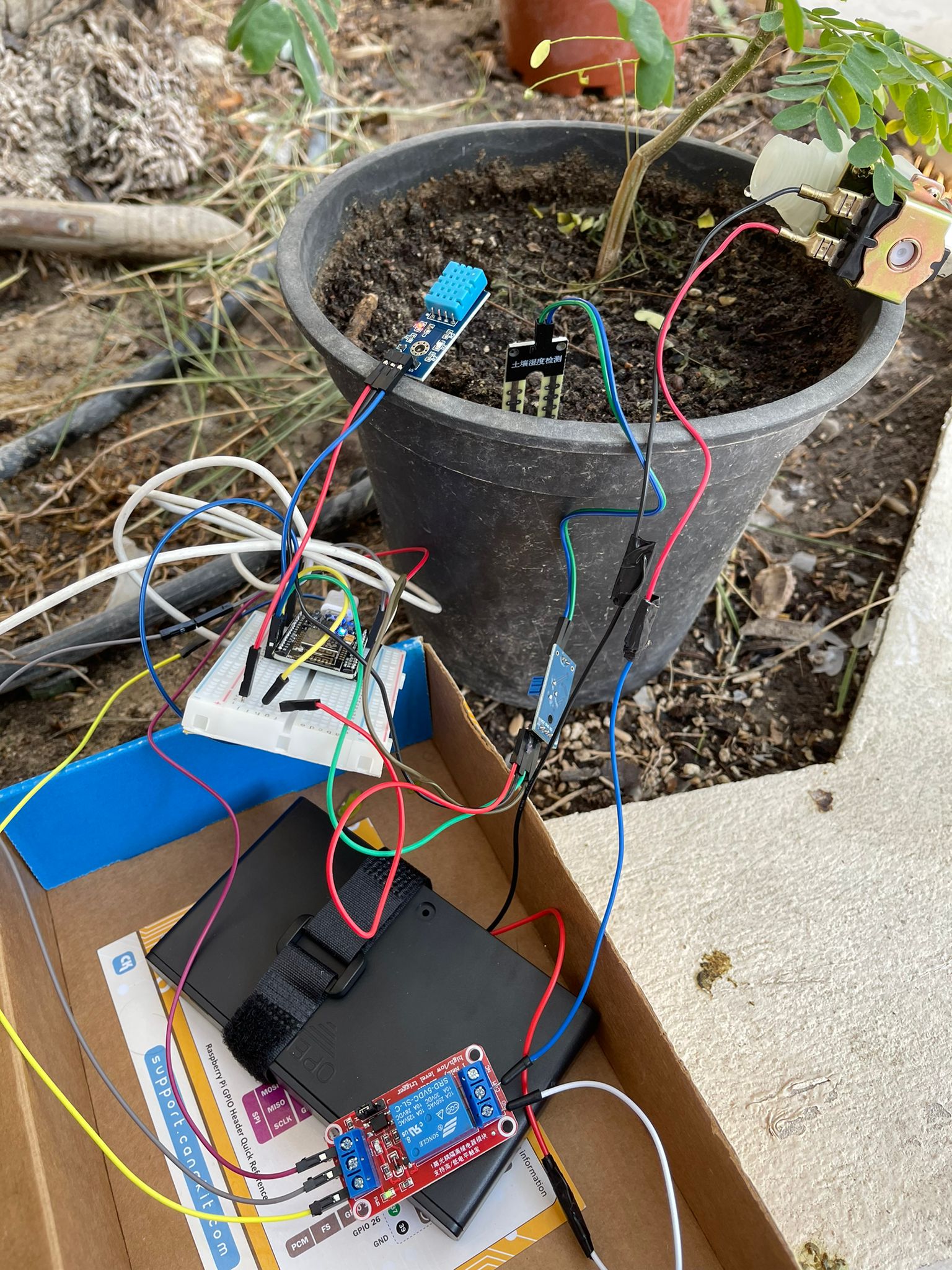 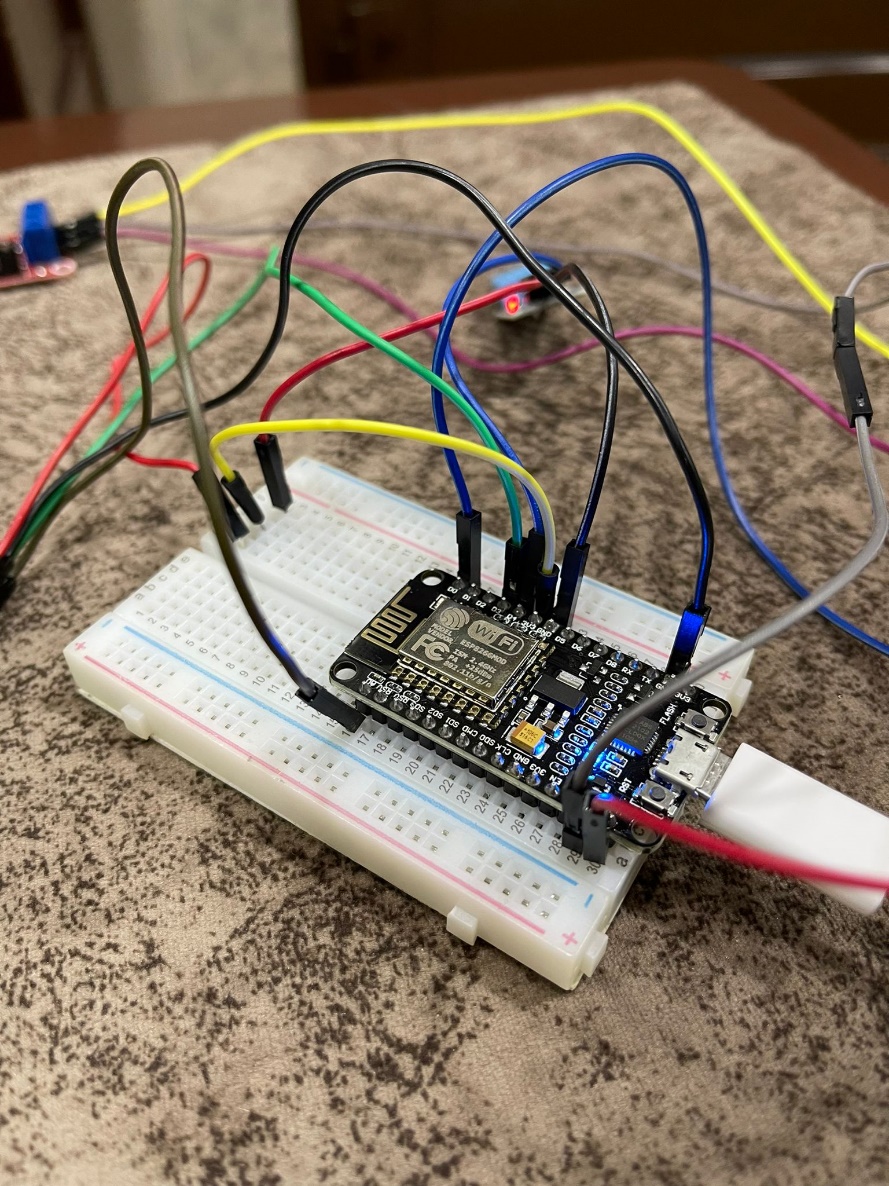 Video
https://stuuobedu-my.sharepoint.com/:v:/g/personal/20163743_stu_uob_edu_bh/EWysufGQRKlLl6qRepZ37ZABACzsEl4yScJhB7nOblJ42A?e=ZhsFjk
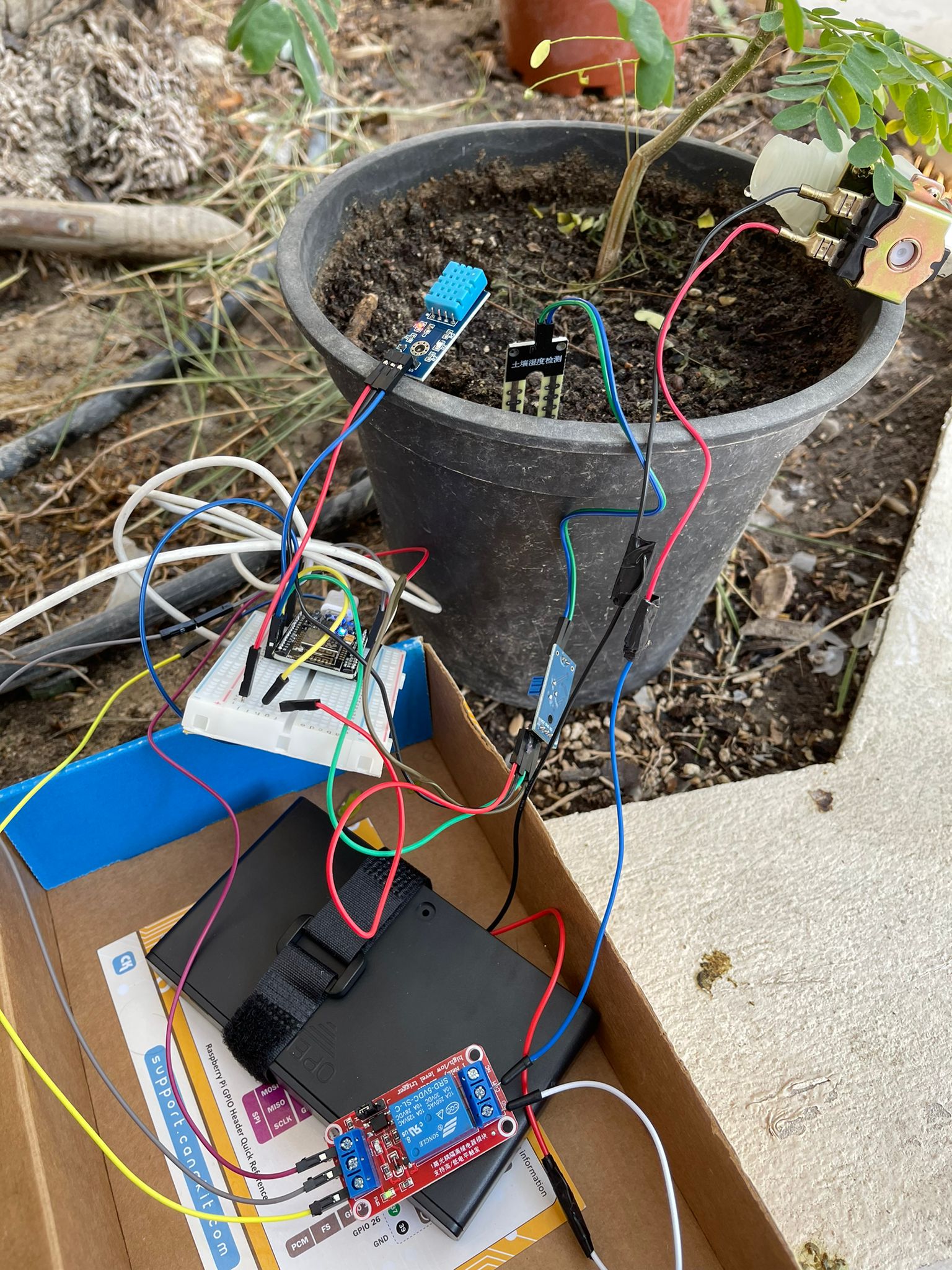 Conclusion:
Challenges and Future work
SAVING PLANT’S LIFE IS SAVING OUR’S
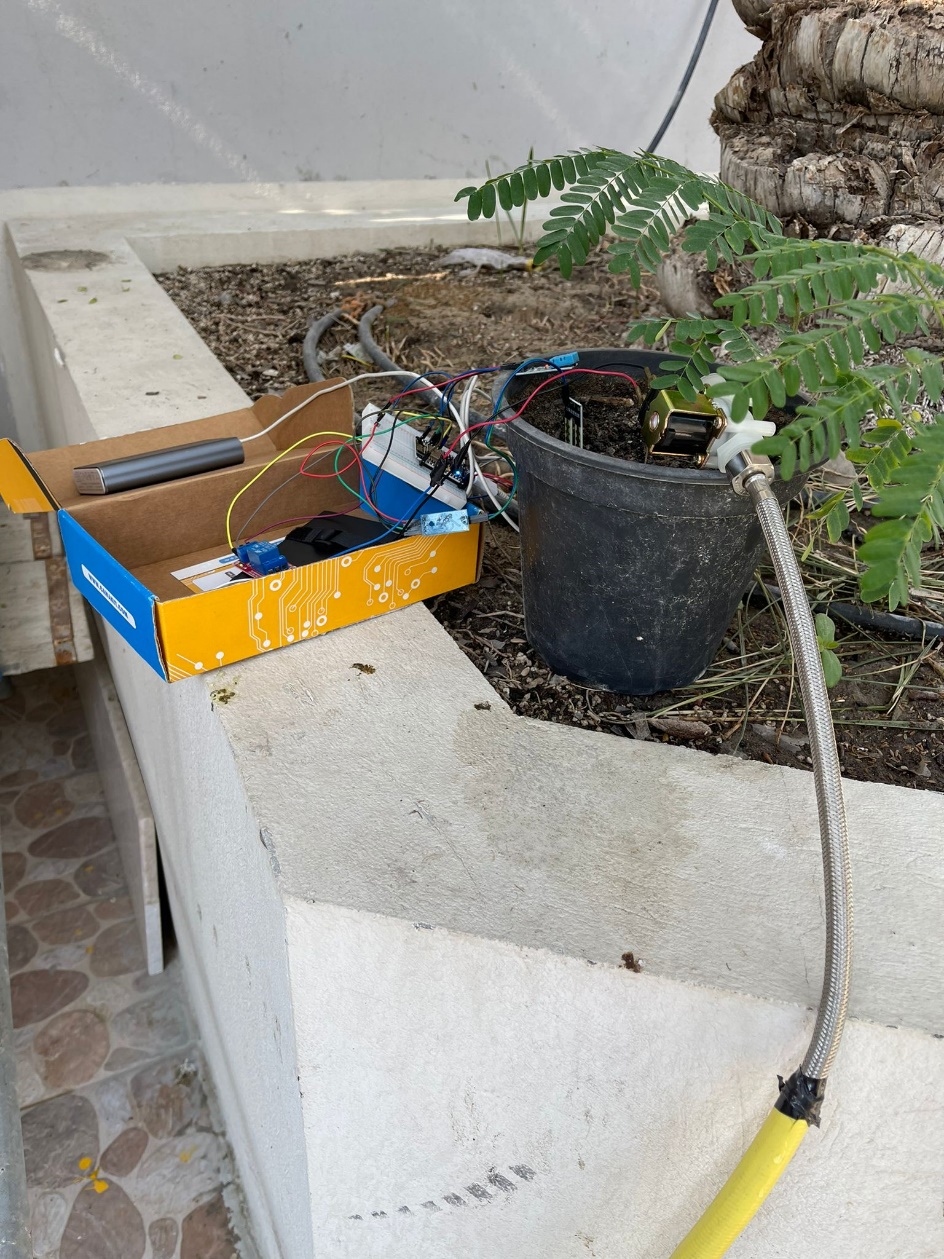 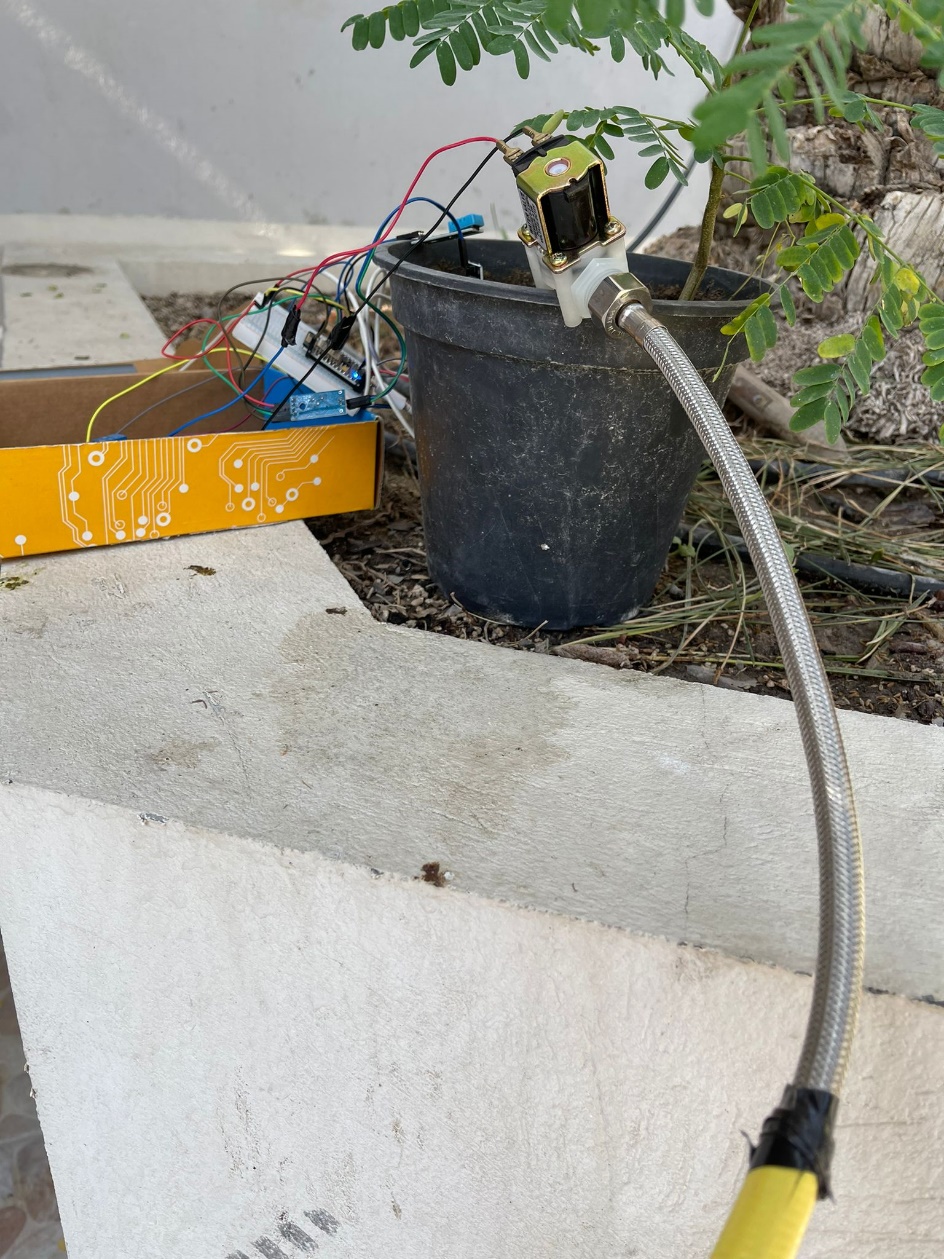 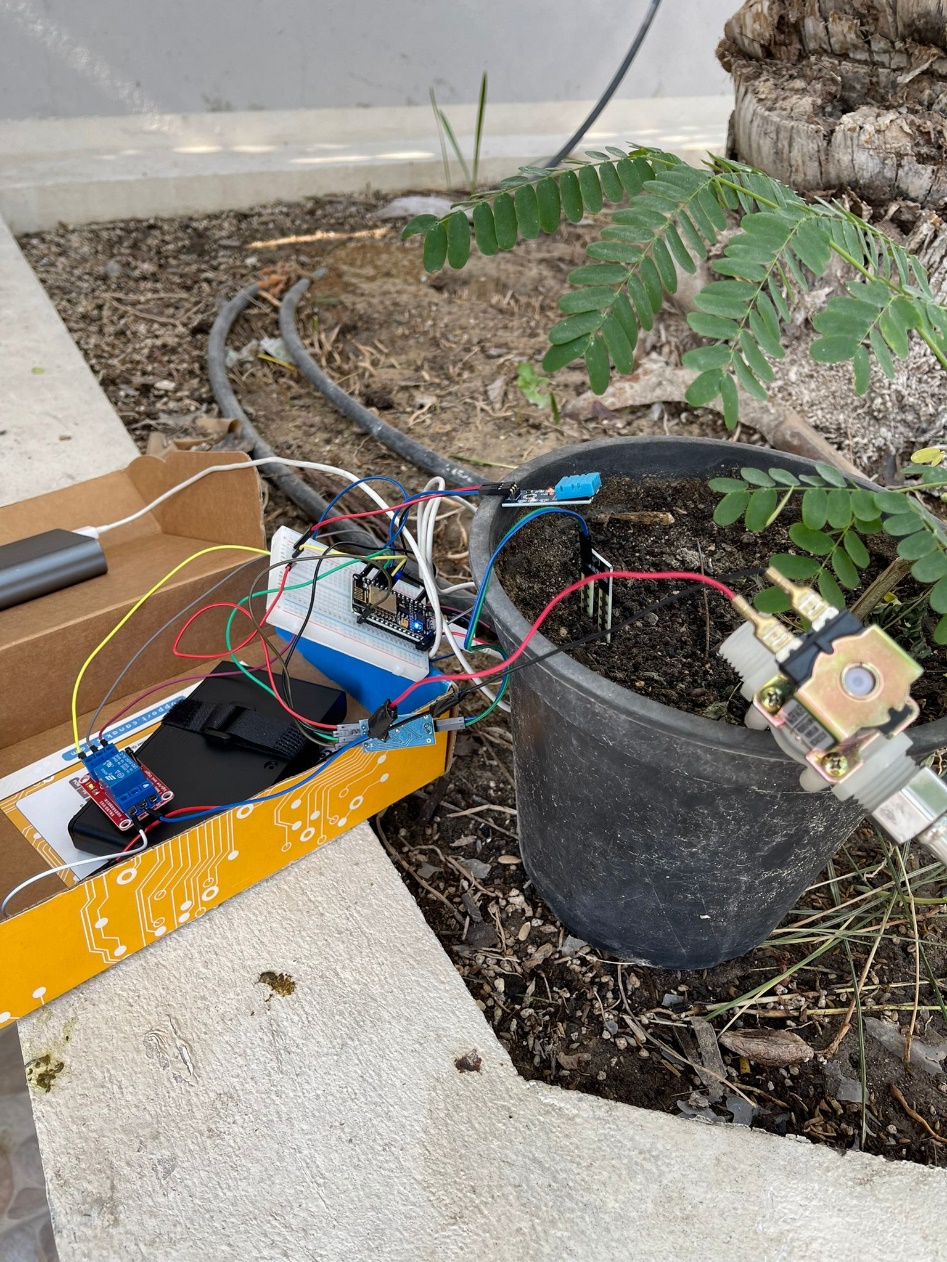 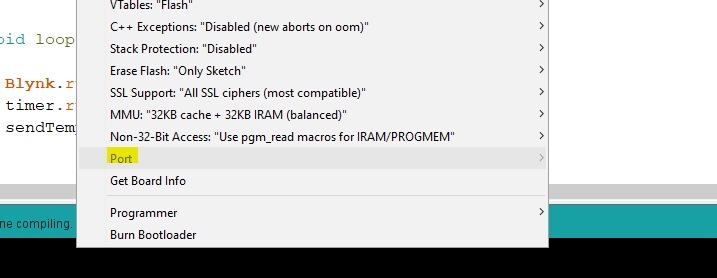 Challenges
Didn’t find a suitable pipe 
Finding ESP8266 port
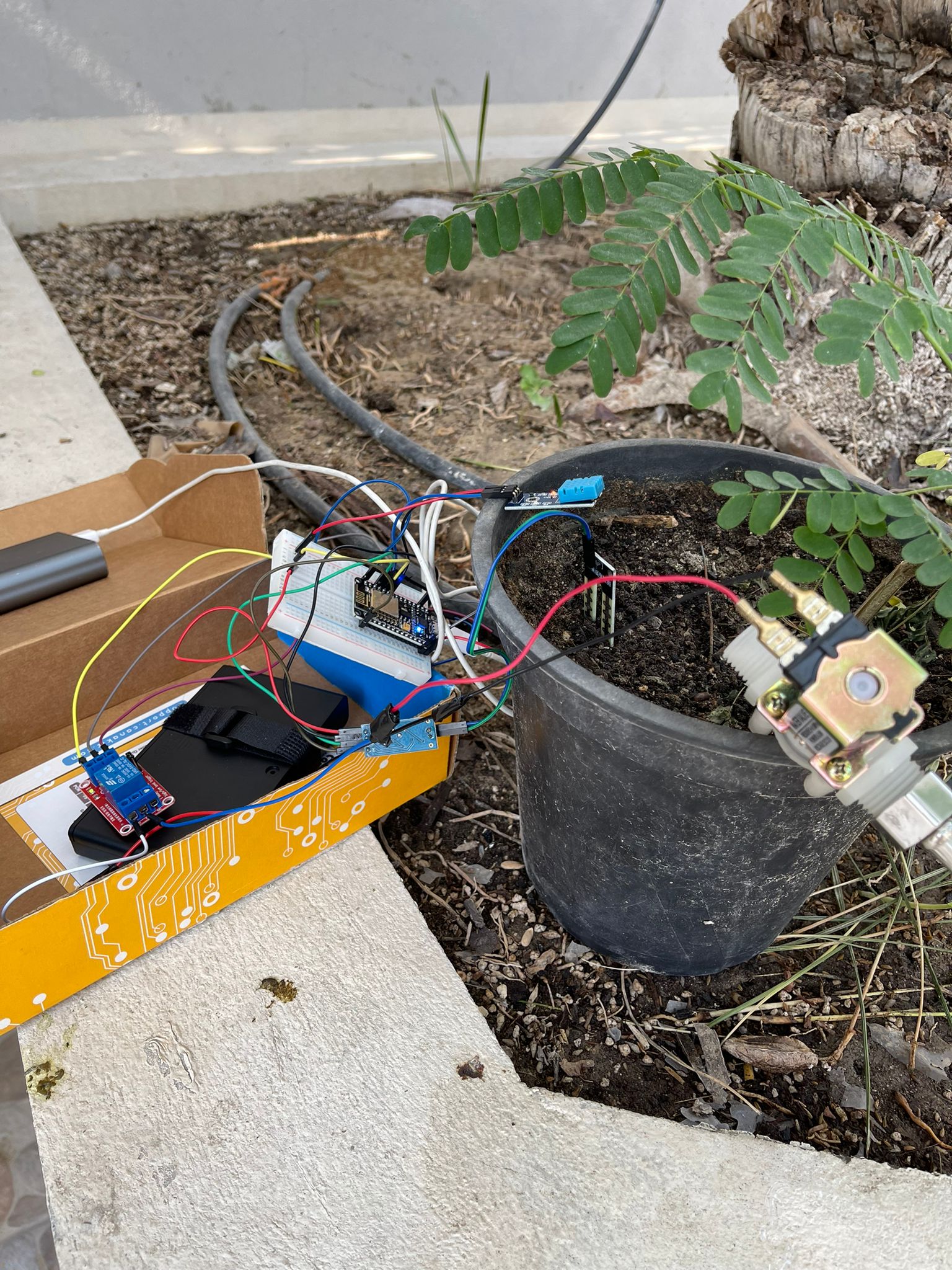 Future Work:
If the plant requires water, it can be watered automatically. 
If there are any issues with the status of the plants, a notification will be sent to your phone, allowing you to respond quickly. 
Within a geographical area, the health status of all available plants can be gathered to see if the area is infected with a plant disease or if more plants are needed.
References:
D. John and G. Babu, "Lessons From the Aftermaths of Green Revolution on Food System and Health", Frontiers in Sustainable Food Systems, vol. 5, 2021. Available: 10.3389/fsufs.2021.644559.
2022. [Online]. Available: https://www.amnh.org/explore/ology/earth/ask-a-scientist-about-our-environment/will-earth-run-out-of-water.
D. HE, J. ZHAN and L. XIE, "Problems, challenges and future of plant disease management: from an ecological point of view", Journal of Integrative Agriculture, vol. 15, no. 4, pp. 705-715, 2016. Available: 10.1016/s2095-3119(15)61300-4.
Instructables.com, 2022. [Online]. Available: https://www.instructables.com/Blynk-With-ESP8266/. 
Youtube.com, 2022. [Online]. Available: https://www.youtube.com/watch?v=1e0zIfCzxBo. "NodeMCU Relay Controlled Solenoid Valve", Instructables, 2022. [Online]. Available: https://www.instructables.com/NodeMCU-Relay-Controlled-Solenoid-Valve/. 
Instructables.com, 2022. [Online]. Available: https://www.instructables.com/How-to-Connect-Soil-Moisture-Sensor-and-ESP8266-to/.
Youtube.com, 2022. [Online]. Available: https://www.youtube.com/watch?v=WLFUwyyPrKo.
Thank You